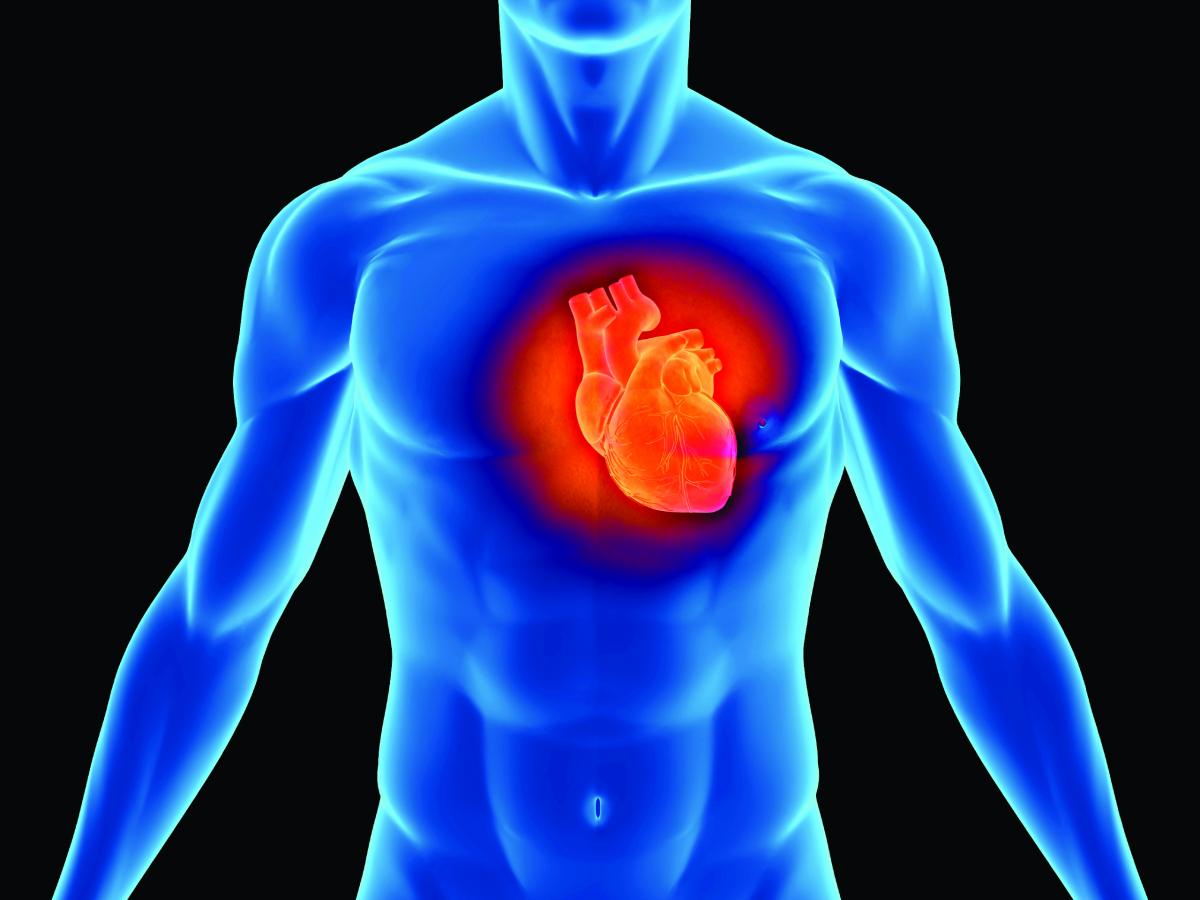 Cardiovascular System – The Heart
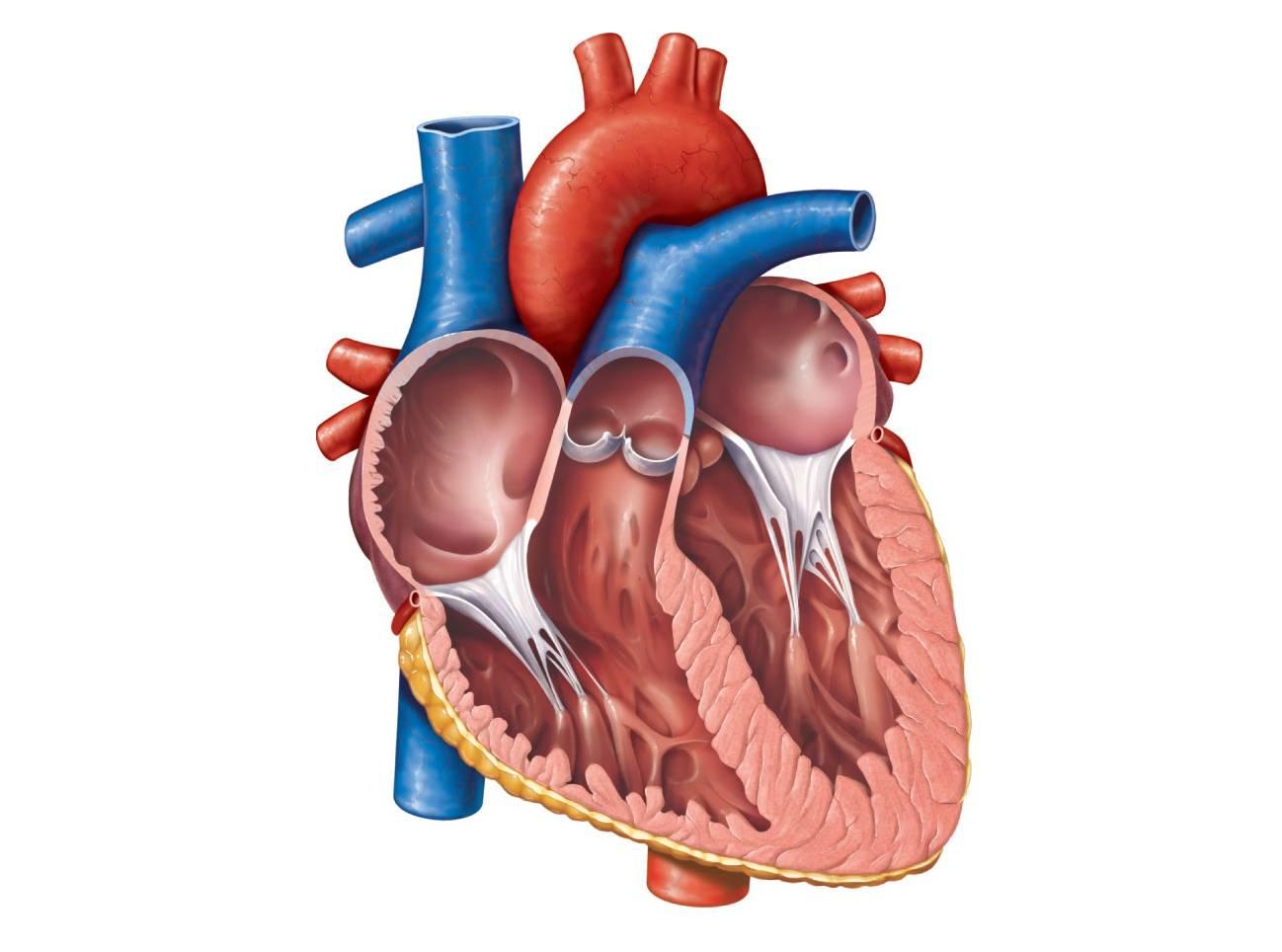 Structure of the Heart
Size and Location
Coverings
Wall of the heart
Chambers and Valves
Path of Blood
Blood Supply
Your heart pumps 7,000 L of blood every day!
It will contract 2.5 billion times in your lifetime.
Size and Location
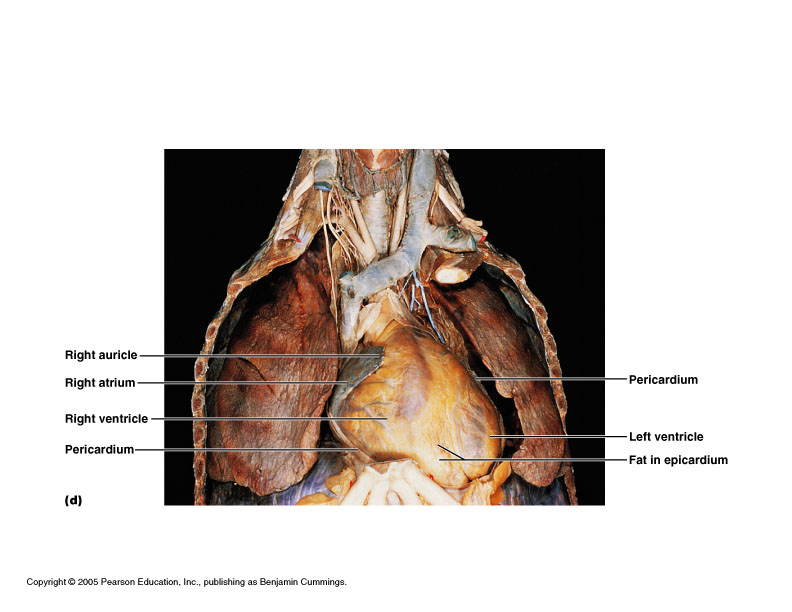 14 cm long x 9 cm wide
In the mediastinum
Coverings of the Heart
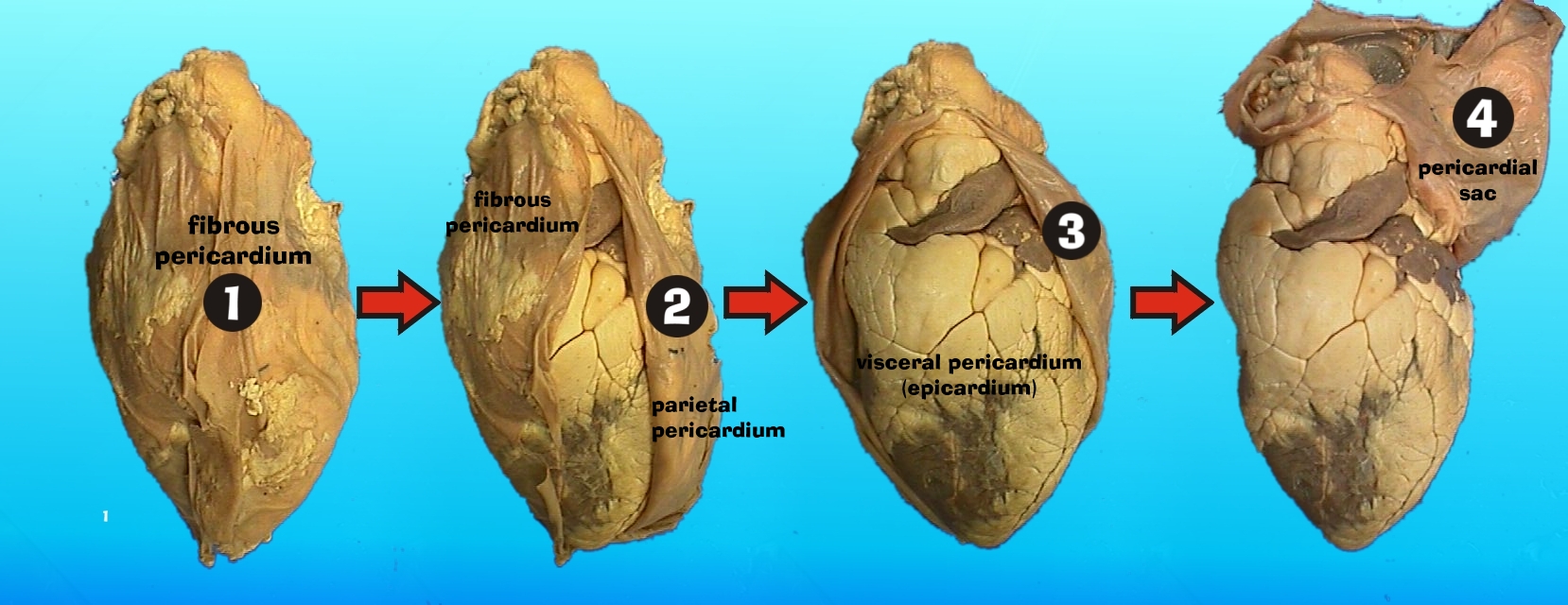 Pericardium = pericardial sac
Wall of the Heart
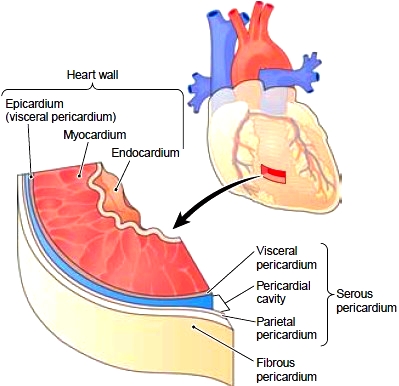 Relative thickness of walls
Atria relatively thin walls because ventricular filling is done by gravity, requiring little effort by atria.
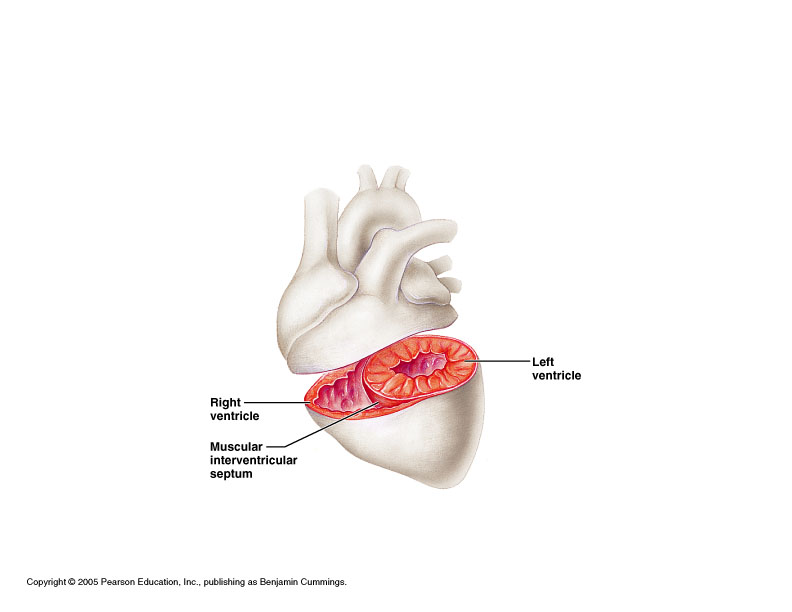 Why is the left side thicker???
Heart Chambers
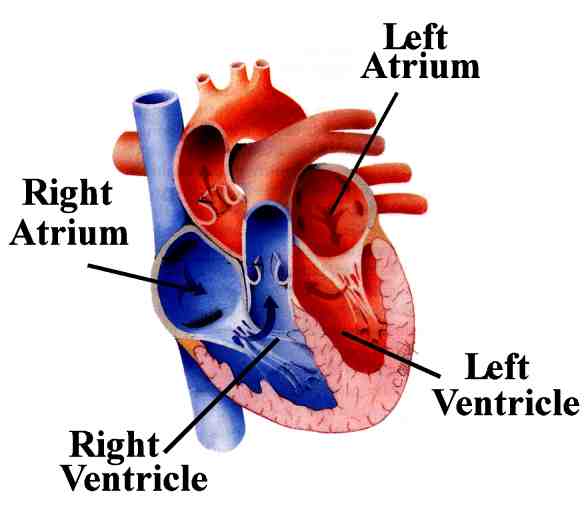 Thicker wall – pumps systemically
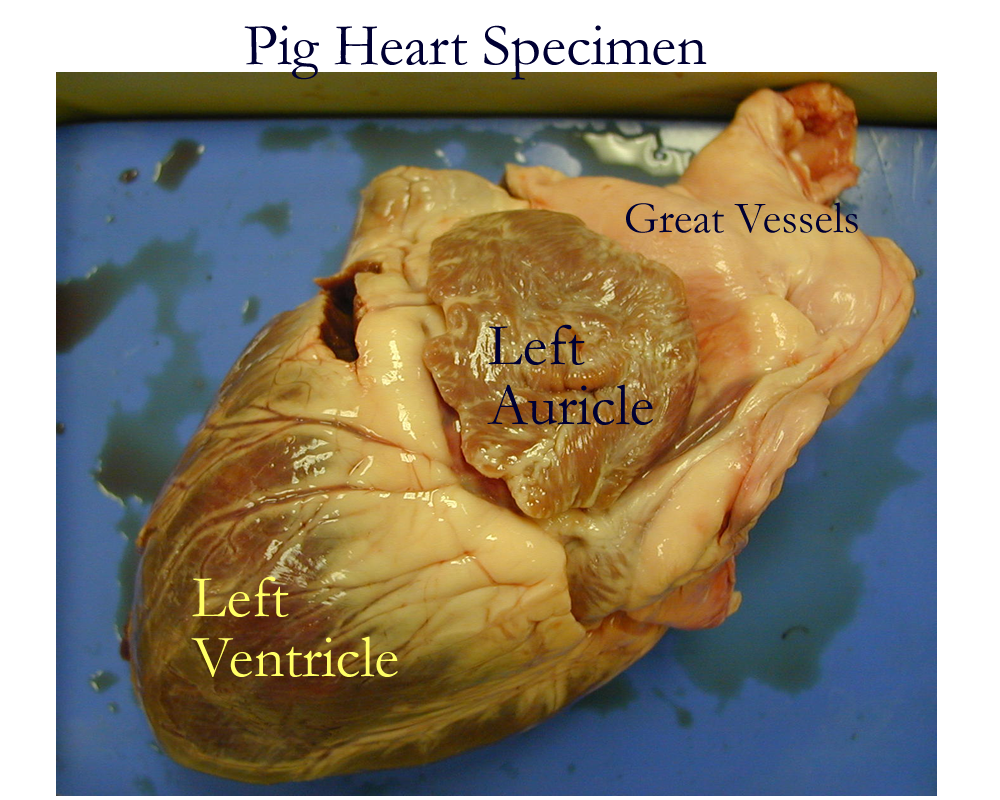 Ear-like flaps to increase volume
Valves
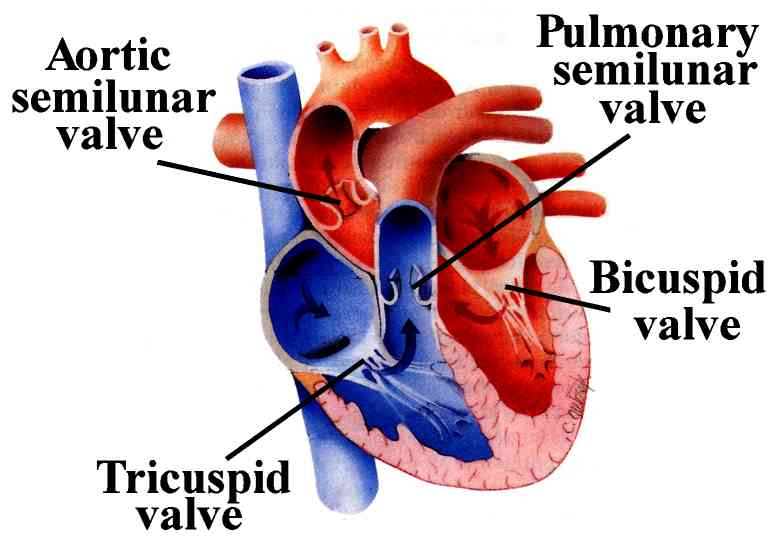 (Mitral)
[Speaker Notes: direction of blood flow:  http://www.smm.org/heart/heart/pumping.htm]
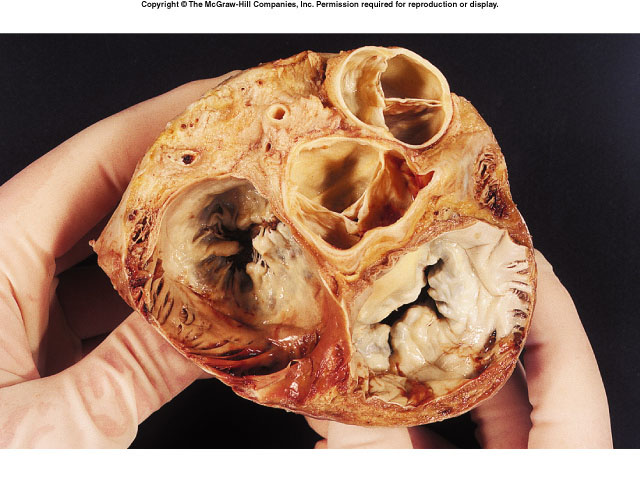 How does blood flow through the heart:  http://www.heartpoint.com/theheart.html
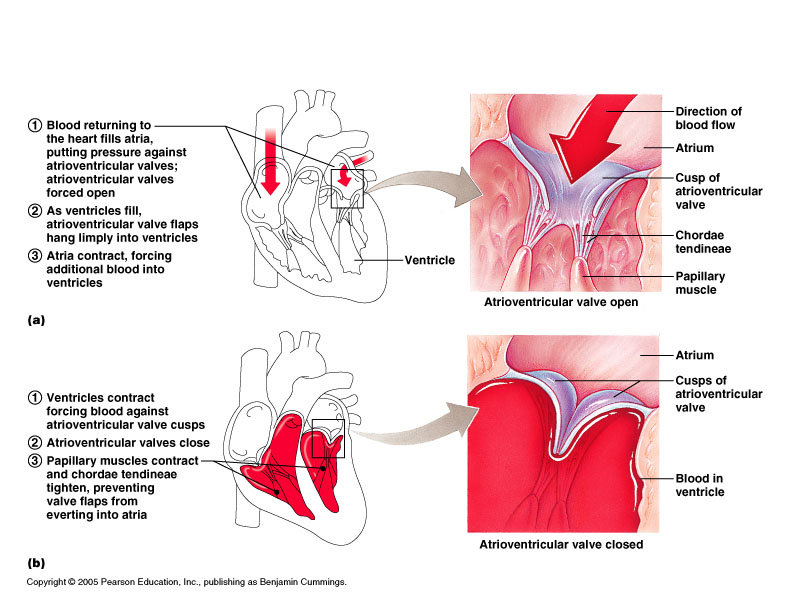 Function of the AV valves
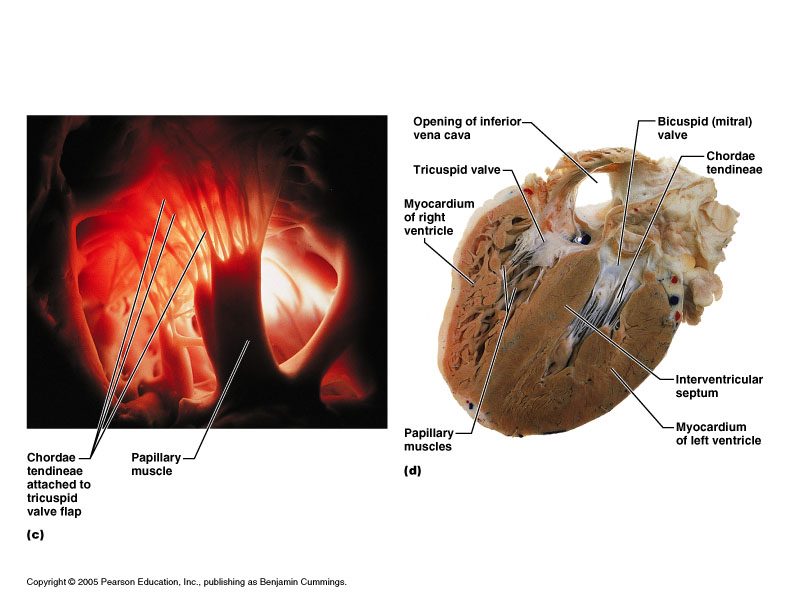 Function of semilunar valves (aortic and pulmonary valves)
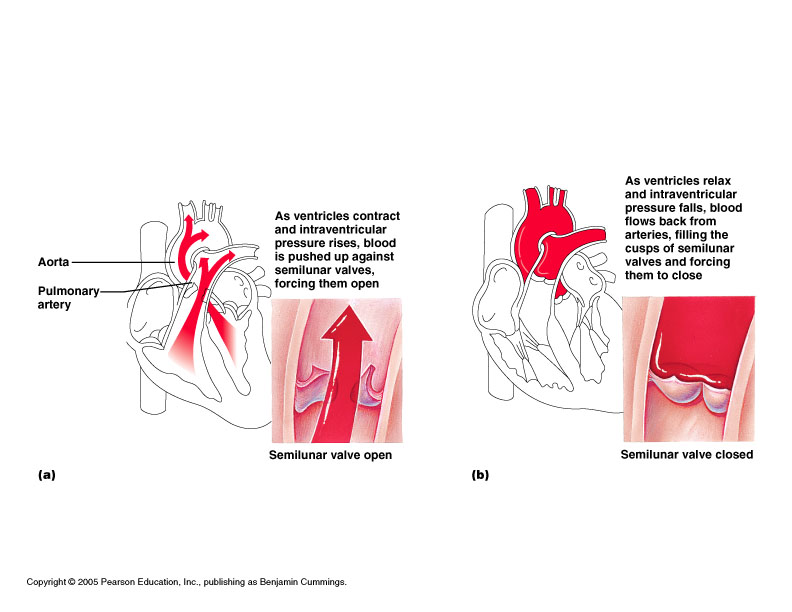 “Skeleton” of Heart – fibrous rings to which the valves are attached
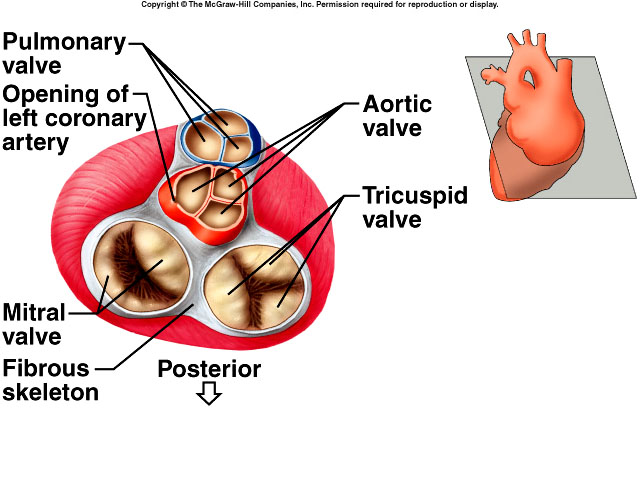 Cardiac Cycle
https://www.youtube.com/watch?v=5tUWOF6wEnk
Blood Supply to the Heart
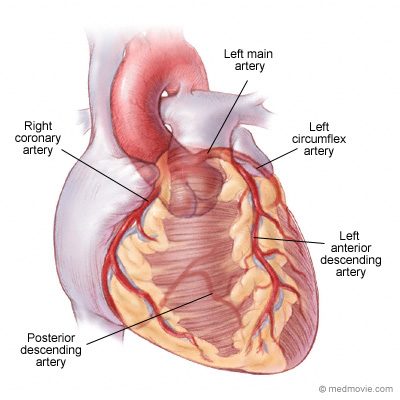 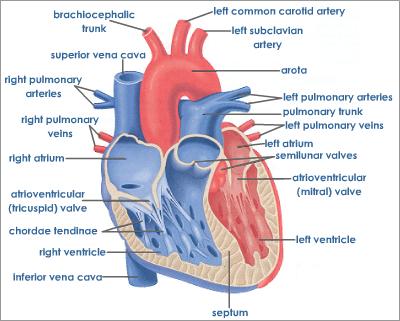 aorta
Blood Flow - simplified
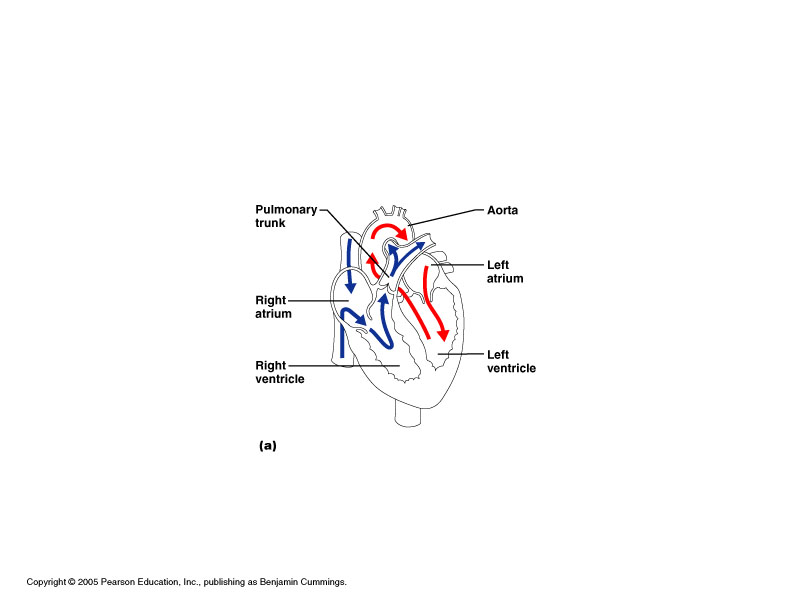 http://homepage.smc.edu/wissmann_paul/heartpics/
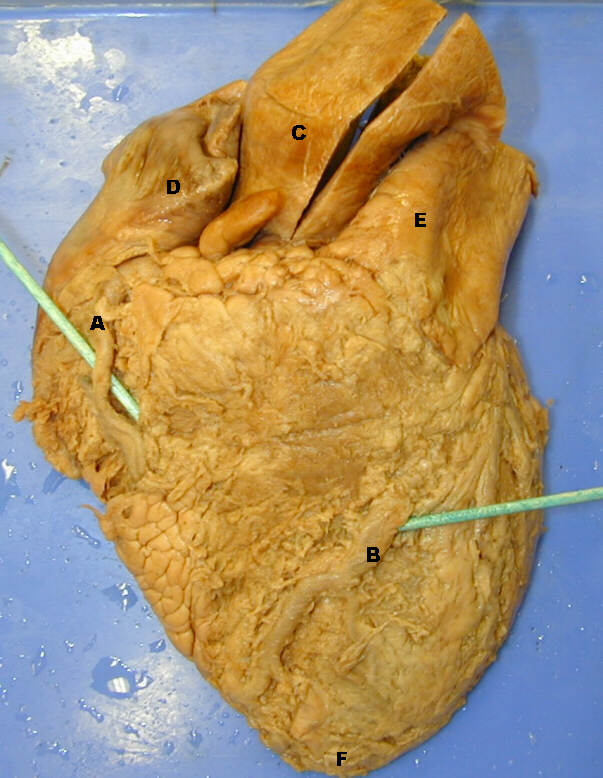 There are dissections like this with roll over answers
19